স্বাগতম
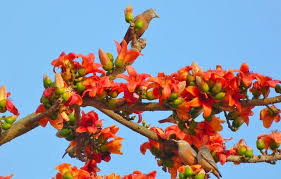 শিক্ষক পরিচিতি
সঞ্জয় চৌধুরী
সহকারি শিক্ষক
খলামাধব সঃ প্রাঃ বিদ্যালয়
শ্রেণীঃ ১ম
বিষয়ঃগণিত
পাঠের শিরোনামঃ সংখ্যা প্রতীক(১,২,৩)
শিখনফল
১। ১-৩ পর্যন্ত বাস্তব উপকরন গুনতে পারবে ।
২। ১-৩ পর্যন্ত সংখ্যা প্রতীক দেখে বলতে পারবে।
এসো কিছু ছবি দেখি
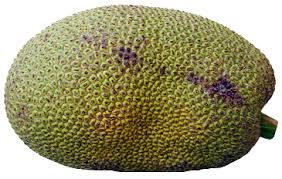 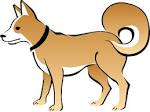 .
১
এক
ছবিতে কয়টি কাঁঠাল
ছবিতে কয়টি কুকুর
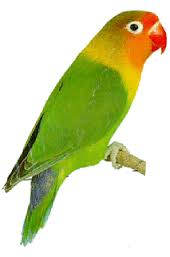 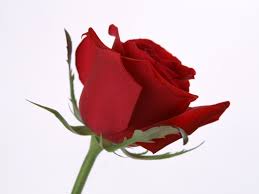 ছবিতে কয়টি পাখি
ছবিতে কয়টি ফুল
এসো কিছু ছবি দেখি
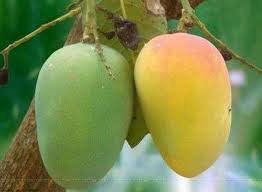 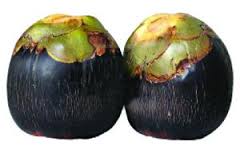 ..
২
দুই
ছবিতে কয়টি আম
ছবিতে কয়টি তাল
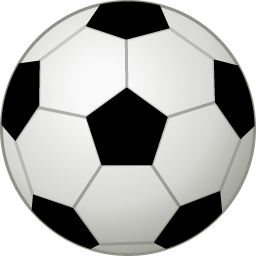 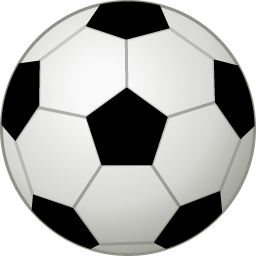 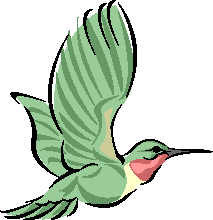 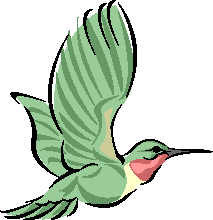 ছবিতে কয়টি পাখি
ছবিতে কয়টি বল
এসো কিছু ছবি দেখি
...
৩
তিন
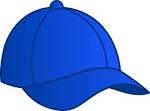 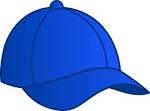 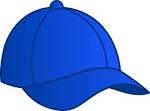 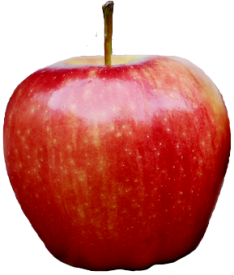 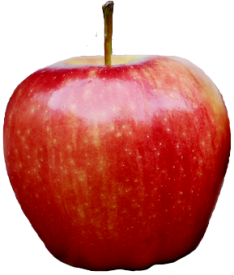 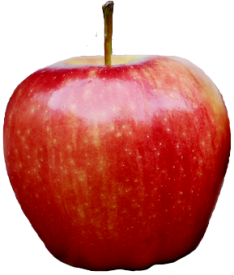 ছবিতে কয়টি আপেল
ছবিতে কয়টি টুপি
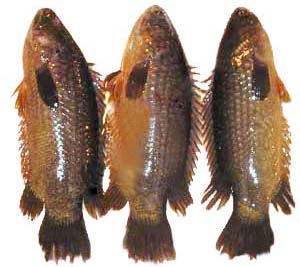 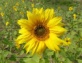 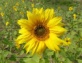 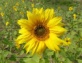 ছবিতে কয়টি মগ
ছবিতে কয়টি মাছ
শিক্ষার্থীর কাজঃ
১।ছবি গননা করে সংখ্যার সাথে দাগ টেনে মিল কর।
১২
৩
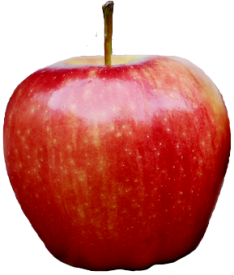 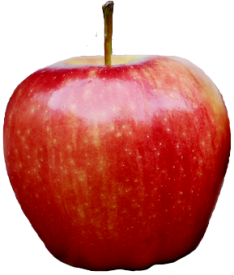 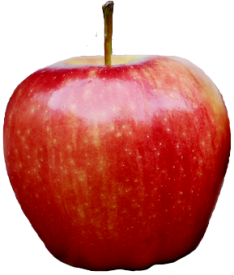 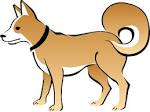 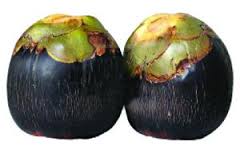 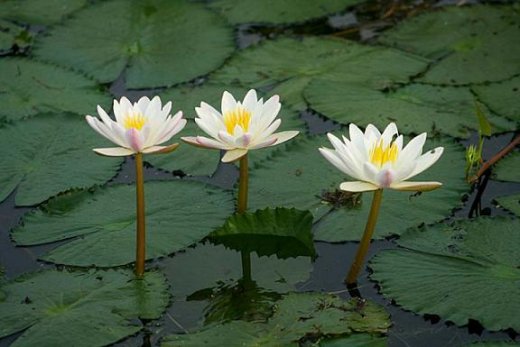 ধন্যবাদ